Notes on…Periodic Trends
The elements are arranged on the periodic table in a very specific and awesome way…
Certain characteristics of atoms show trends within the groups (columns) and periods (rows).

 These trends are observed as a gradual increase or decrease in the value of these characteristics.
Periodic Trends
The trending of these characteristics is dependent on two properties of atoms:

The highest energy level that contains electrons
= each period adds another energy level around the nucleus
What is an energy level?

The number of protons and electrons in the atom
	= the more protons and electrons in the atom, the stronger the attractive force
Periodic Trends
There are 3 characteristics of atoms 
that we will study trends for:
 
Atom Radius (size)
Ionization Energy
Electronegativity
Trend #1 – Atomic Radius
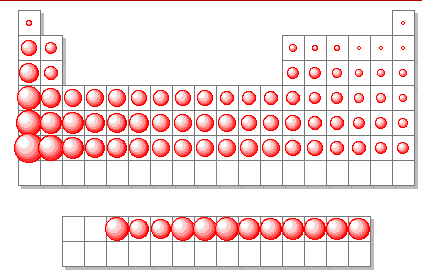 Trend #1 – Atomic Radius
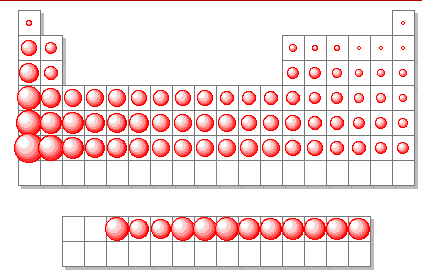 Going  Down a Group

Why do atoms get bigger going down a group?
Trend #1 – Atomic Radius
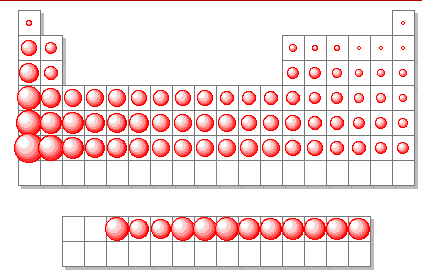 Going  Down a Group

Why do atoms get bigger going down a group?

Each period down adds another energy level around the nucleus, increasing the size of the atom
Trend #1 – Atomic Radius
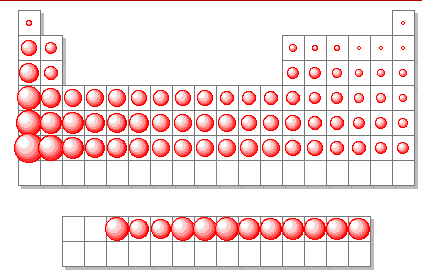 Going  Down a Group

Why do atoms get bigger going down a group?

Each period down adds another energy level around the nucleus, increasing the size of the atom 

Going Across a Period

Why do atoms get smaller  going left to right across a period?
Trend #1 – Atomic Radius
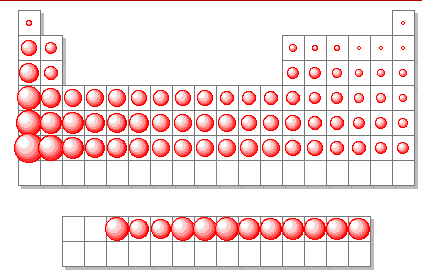 Going  Down a Group

Why do atoms get bigger going down a group?

Each period down adds another energy level around the nucleus, increasing the size of the atom 

Going Across a Period

Why do atoms get smaller  going left to right across a period?

The number of protons increases moving across a period, increasing the attraction between the nucleus and the electrons.  This attraction shrinks the atom.
Trend #1 – Atomic Radius*arrow points in direction of increase*
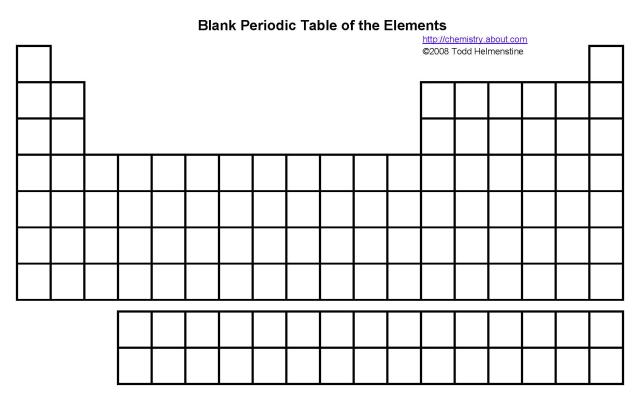 Trend #2 – Ionization Energy
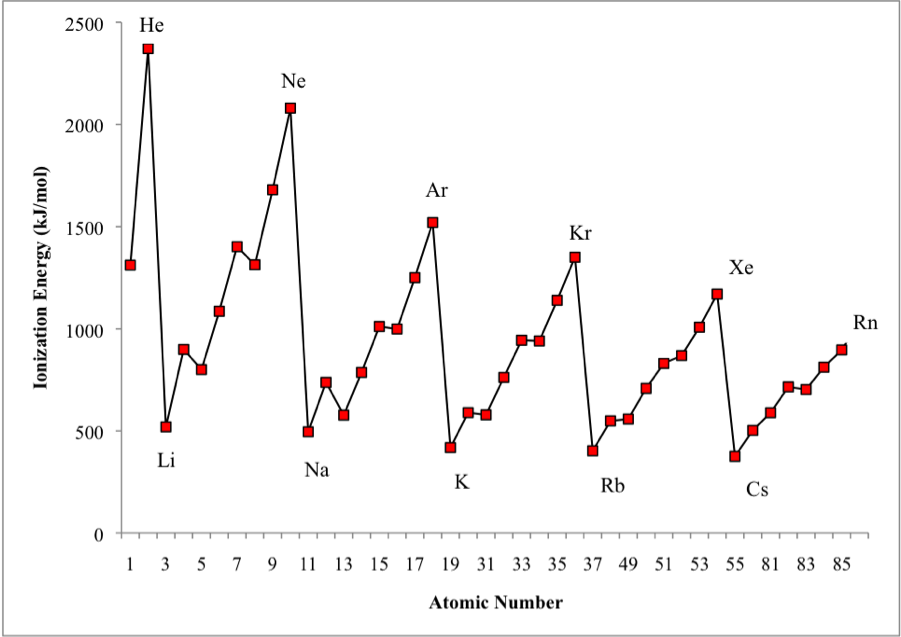 Trend #2 – Ionization Energy
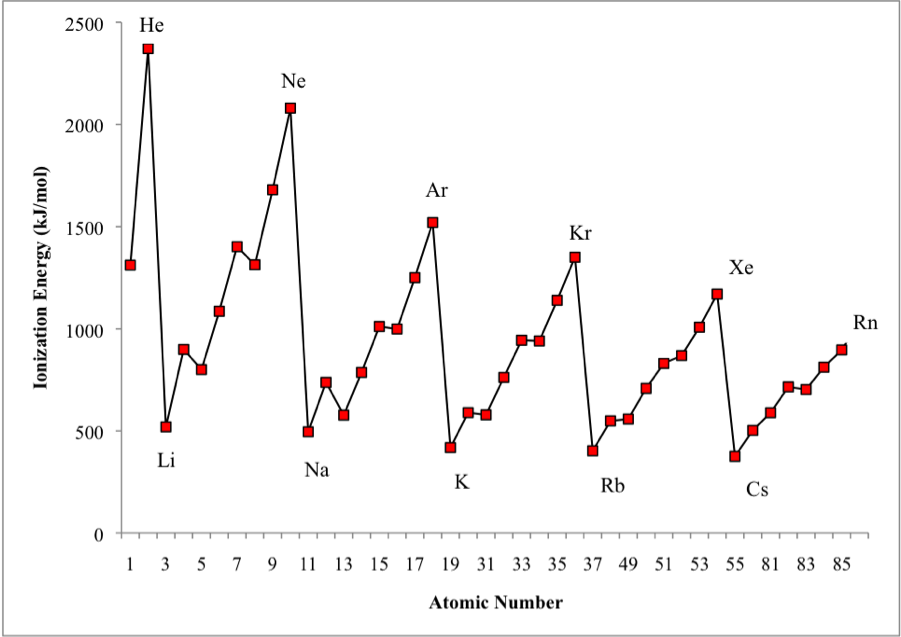 The higher the ionization energy for an atom, the harder  it is to remove an electron from the atom.
 
The lower the ionization energy for an atom, the easier  it is to remove an electron from that atom.
Trend #2 – Ionization Energy
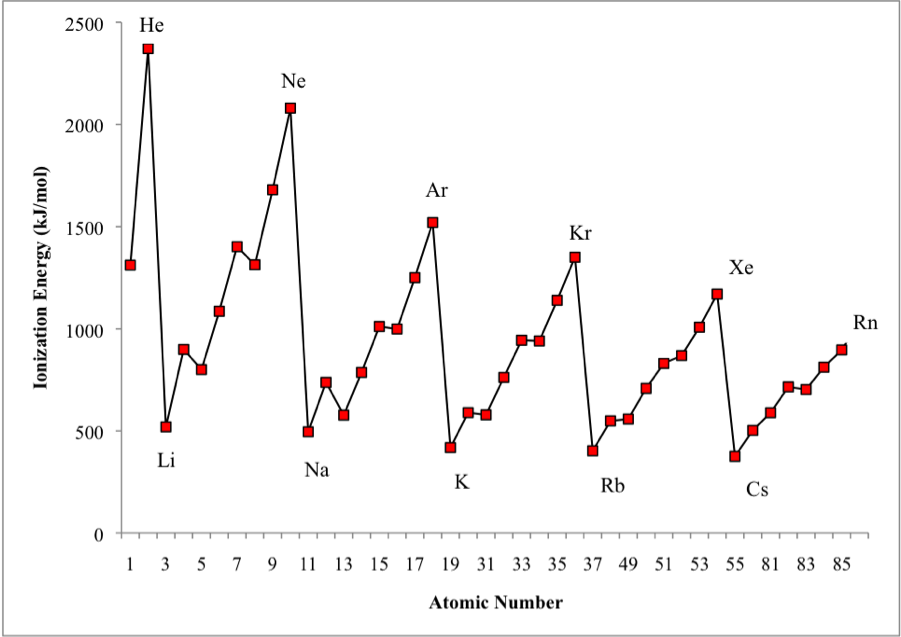 Going  Down a Group
Why is it easier to remove electrons from atoms further down a group?
Trend #2 – Ionization Energy
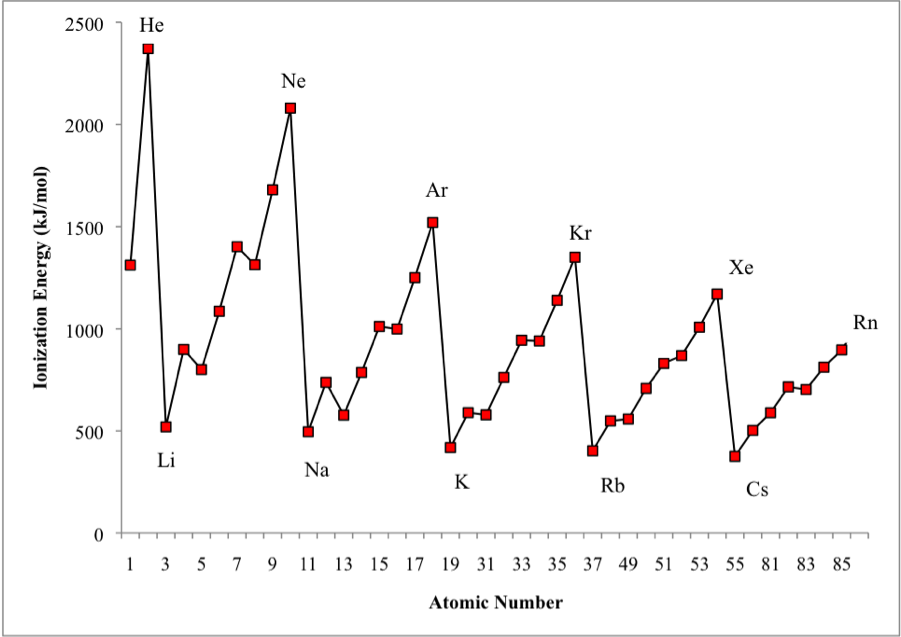 Going  Down a Group
Why is it easier to remove electrons from atoms further down a group?

The atoms are larger and electrons are farther from the nucleus. This makes the electrons easier to remove.
Trend #2 – Ionization Energy
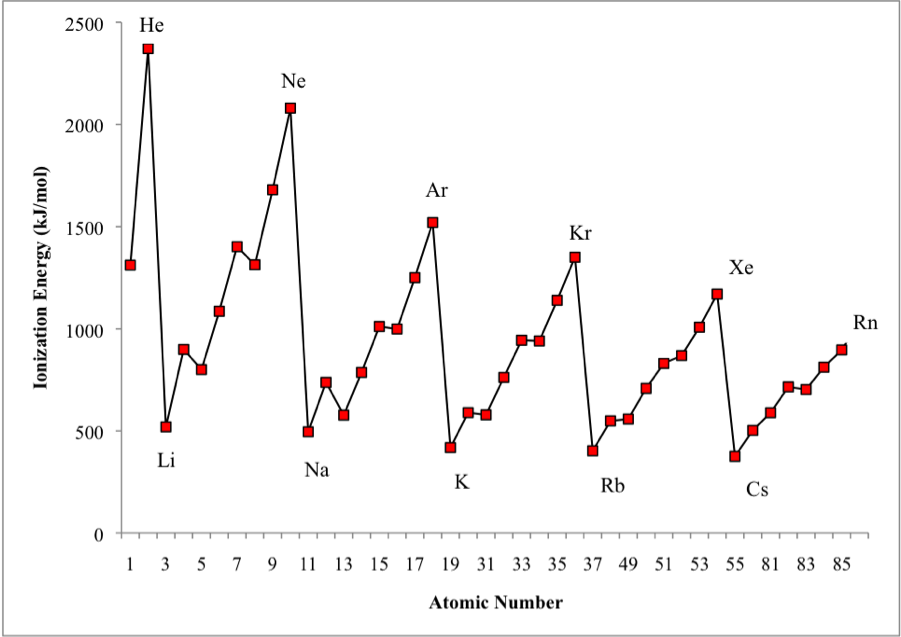 Going  Down a Group
Why is it easier to remove electrons from atoms further down a group?

The atoms are larger and electrons are farther from the nucleus. This makes the electrons easier to remove.

Going Across a Period
Why is it harder to remove electrons as you move left to right across a period?
Trend #2 – Ionization Energy
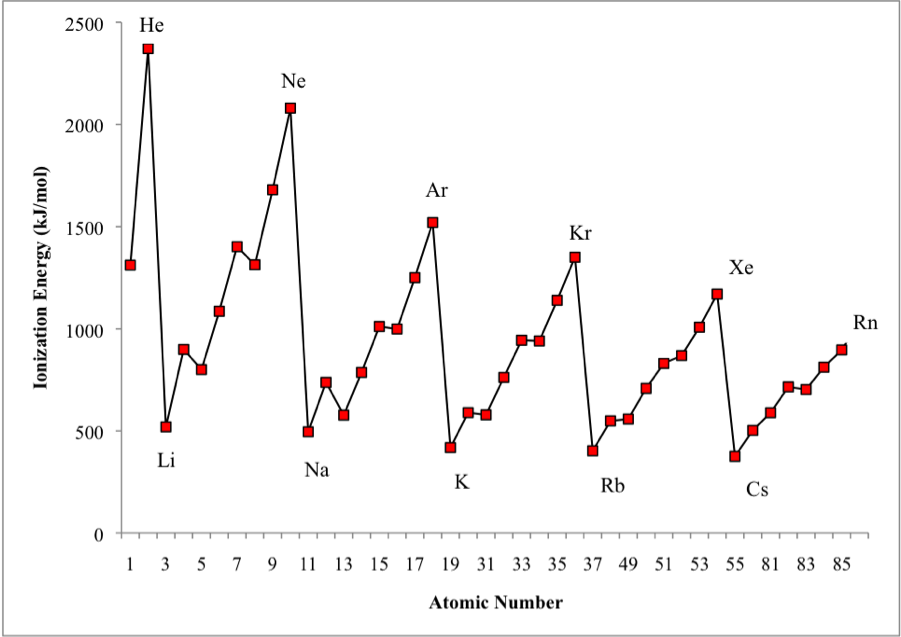 Going  Down a Group
Why is it easier to remove electrons from atoms further down a group?

The atoms are larger and electrons are farther from the nucleus. This makes the electrons easier to remove.

Going Across a Period
Why is it harder to remove electrons as you move left to right across a period?

The atoms are smaller moving right across the periodic table with electrons  closer to the nucleus. This makes the electrons harder to remove.
Trend #2 – Ionization Energy*arrow points in direction of increase*
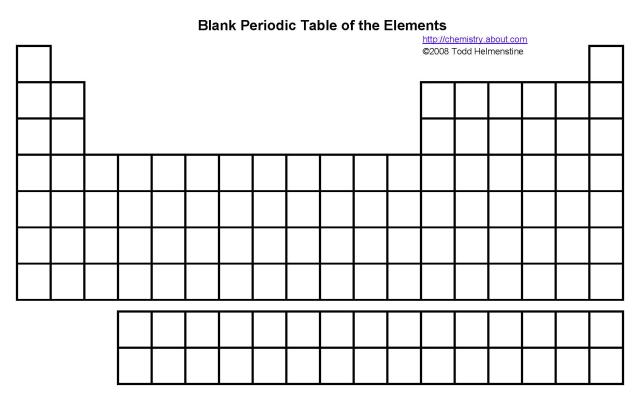 Trend #3 – ElectronegativityAn atoms ability to attract electrons
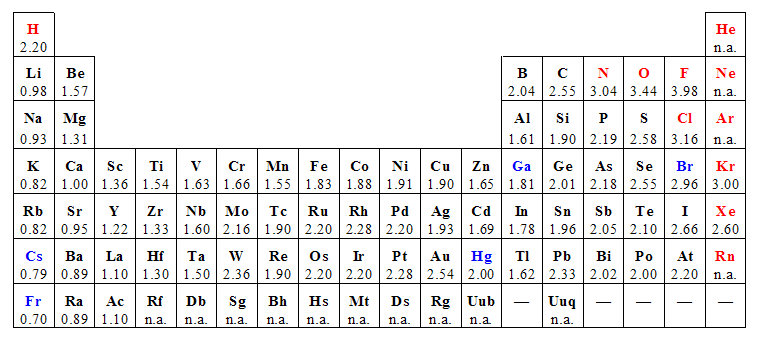 Trend #3 – Electronegativity
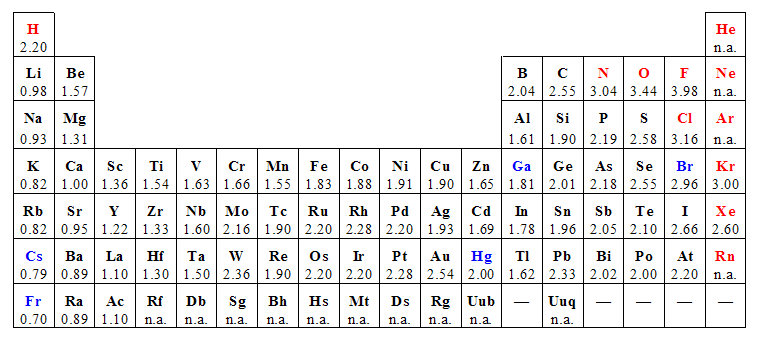 Going Down a Group
What is the trend for electronegativity going down a group?
Trend #3 – Electronegativity
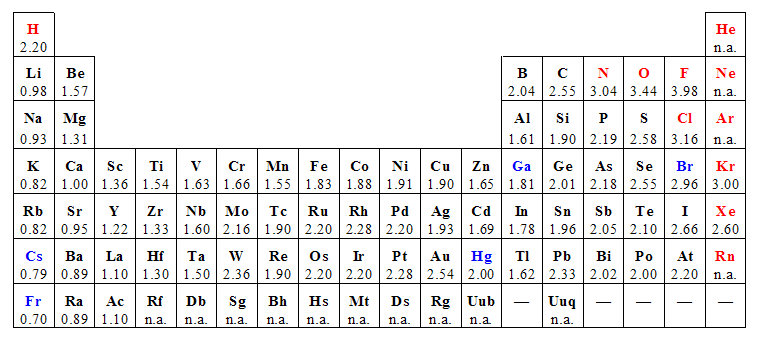 Going Down a Group
What is the trend for electronegativity going down a group?
 
Electronegativity decreases moving down a group
Trend #3 – Electronegativity
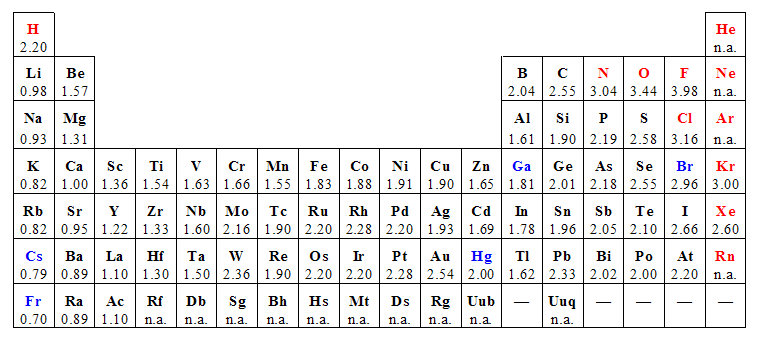 Going Across a Period
What is the trend for electronegativity going right across a period?
Trend #3 – Electronegativity
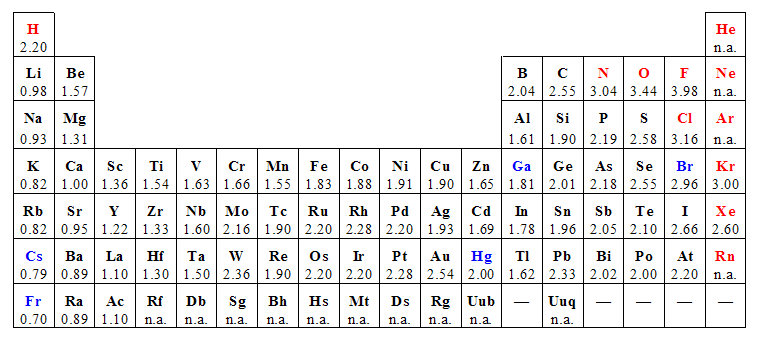 Going Across a Period
What is the trend for electronegativity going right across a period?

Electronegativity increases moving right to left across a period.
Trend #3 – Electronegativity*arrow points in direction of increase*
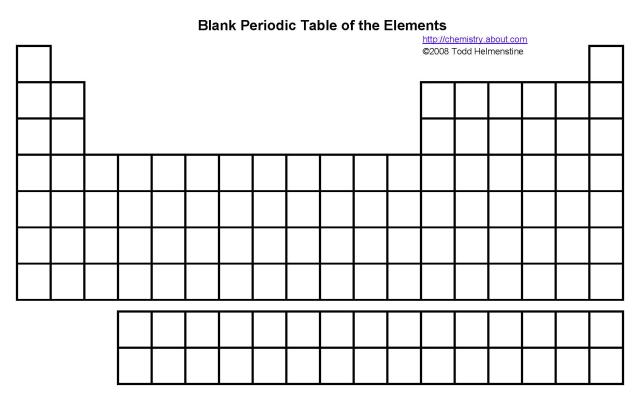 Let’s use what we’ve learned
Take out your Periodic Table.

Answer the following questions:

Which element has the largest atomic size?
			Li              Na              Be

2.	Which element has the lowest ionization energy?
			S               Se               Cl

Which element has the highest electronegativity?
                     C               N               Si
Let’s use what we’ve learned
Take out your Periodic Table.

Answer the following questions:

Which element has the largest atomic size?
			Li              Na              Be

2.	Which element has the lowest ionization energy?
			S               Se               Cl

Which element has the highest electronegativity?
                     C               N               Si